Chapter 6
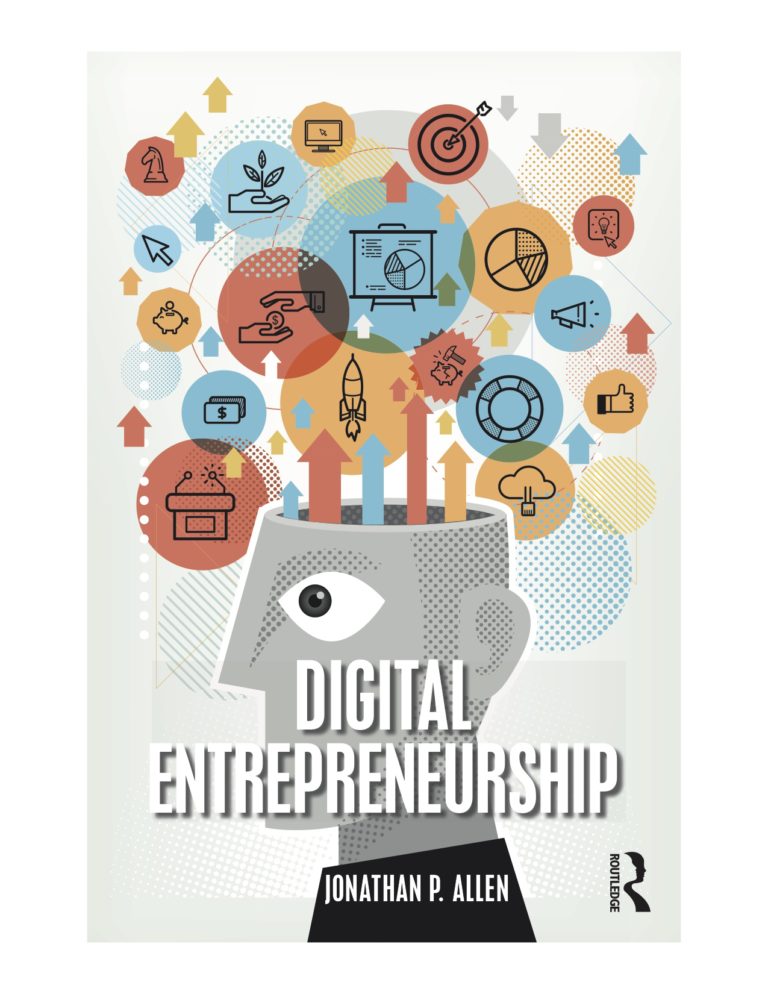 Business Prototype Look and Feel
J.P. Allen version 4-15-19
Highlights and Key Takeaways
Providing a great user experience is critical for digital business. 
Content management software uses themes (also known as templates) to define the look and feel of a site.
Using themes allows a digital entrepreneur to create a professional looking site quickly, and makes it easier to change the appearance of a site without modifying existing content.
Themes define screen layouts, or a common structure for web pages on a site. 
Some areas of a screen layout are filled automatically with content, while other areas can usually be configured or edited.
By the end of this chapter, the reader should be able to select a theme for a digital prototype, install a theme on a prototype site, and customize the theme for a digital business idea.
User Experience
User experience (or UX) is how a customer experiences a product or service in real world use, including a customer’s feelings or emotional reactions.
UX goes beyond the features and appearance of a product to include how it is used in real world situations. 
User experience is challenging in the digital world, because of the number of different design and action possibilities on even the simplest web pages. 
Most customers will interact with a digital business as a self-service product, without a lot of obvious help available. UX also includes any interactions with a business outside of a web page, including requests for help or support.
Ease of use is the ability of customers to achieve their goals without unnecessary effort or frustration. 
Something as simple as a different color, size, or location for a ‘buy now’ button can lead to a more satisfying experience, and a higher conversion rate.
User Interface Design Guidelines
Minimalism – in user interface design, less is often more. A clean look makes it more obvious what the main purpose of each page is, and where to find things. 
Excessive text, too many images, weird or difficult to read color schemes, and unclear navigation are common problems that minimalism helps fight against.
Consistency – customers tend to leave a digital business when they are confused about how and where to find things. 
Consistency means that menus and options are labeled the same way across pages, and are always found in the same place throughout a site, reducing confusion and frustration.
Real world language – using language that makes sense to customers, rather than technical terms, helps reduce confusion and frustration. 
The labels for menu options are a great opportunity to explain to customers in their own language what can be done on a site, and what the benefits might be for them.
Focused help – customers visiting a web page are mostly on their own when it comes to assistance. 
If a digital business is asking a customer to go through a multi-step process, such as filling in a profile to sign up for a service, then the user interface should offer help that is focused on the task they are trying to achieve, and provide step by step guidance.
Changing the Front Page
By default, the front or home page of a WordPress site is the blog post page.
For many businesses, it makes more sense to have a home page that doesn’t change every time a new post is created. 
WordPress calls this a ‘static’ front page.
To change the front page, from the WordPress administrator area go to ‘Settings’, then ‘Reading’. 
Under ‘Front Page Displays’, choose a ‘Static page’, then select one of the pages already created to be the front page. 
Create a new blank page, called ‘News’, ‘Blog’ or some other name appropriate for your business, and set that blank page as the ‘Posts page’.
Road to the Prototype		Step 13
Changing Themes
Content management software such as WordPress uses themes to define how a sites looks and feels.
 Themes contain the CSS rules that define colors, fonts, screen layout, and other aspects of how a business prototype will appear. 
To change the theme of a WordPress site, log on to the administrator area and choose the ‘Appearance’ menu on the left, then ‘Themes’. 
Additional themes can be added from the official WordPress theme collection by clicking on the ‘Add new theme’ box. 
Themes with more downloads, and that are updated regularly, are likely to be higher quality. 
Most themes are image heavy, so unless you already have a set of high quality images ready to go, your prototype may not look as beautiful as the example sites in their documentation. 
Getting the most out of themes, particularly complex themes, will require some customization.
Theme Customization
The currently active theme for a site can be customized by selecting ‘Appearance’ from the left side menu in the administration area, then ‘Customize’, or by clicking the ‘Customize’ button on the theme listing screen. 
One of the standard WordPress themes, called ‘Twenty Seventeen’, has a typical set of customization settings. 
‘Site Identity’ allows the site title and tagline to be changed, and a site logo to be uploaded.
Under ‘Header Media’, the header image can be easily customized by uploading an image to replace the default picture of a potted cactus.  
Featuring a large image on a site’s front page is known as a hero image. 
Hero images have become popular in site design because visitors often relate more strongly to, or are more intrigued by, beautiful images rather than text.
Once customization choices are made, click on the blue ‘Publish’ button to save the changes and make them active.
Road to the Prototype		Step 14
Exercise
Find two promising free themes for your business prototype in the official WordPress themes directory. 
Try both themes on a prototype site, and show them both to at one other person. 
Which theme do you prefer, and why?
Screen Layout and Widgets
Themes define a consistent screen layout that is used on most pages of a site. 
Often there is a header area at the top of the screen, with a sidebar area to the left or right of it, and a footer area at the bottom. 
The screen layout will also define where menus can be placed.  
Themes also use ‘Widgets’ in WordPress to display standard pieces of content on every page, typically in a sidebar or in a footer. 
Widgets are useful for consistently displaying a call to action on every page, an advertisement, or any piece of information that it important enough to appear across multiple pages. 
Widgets can also be used for navigation, such as adding another menu in a sidebar, or displaying categories of posts. Standard WordPress widgets include an audio player, a calendar, an image gallery, recent posts or comments, and a video player. 
The ‘Custom HTML’ widget is useful for cutting and pasting any HTML web code, and having it appear across all pages of a site.
Road to the Prototype		Step 15
Exercise
Add at least two widgets to your business prototype that are appropriate for your digital business idea.
Remove any widgets that are not useful.
Exercise
List the top three ways in which you would like to change the look and feel of a prototype site. 
Discuss whether customizing your current theme will allow you to make these changes, or if a new theme will need to be found.
Exercise
Review the entire look and feel of a business prototype. 
Check that all areas of your screen serve a business purpose, and that nothing will cause potential customers to be confused, or lose trust in your business.
Additional Links
www.nngroup.com/articles/definition-user-experience/—good definition of user experience.
wordpress.org/themes/—official source for free WordPress themes.
codex.wordpress.org/Using_Themes—help for how to use WordPress themes, and how they work.
www.codeinwp.com/blog/free-wordpress-business-themes/—an example of one of many articles reviewing free WordPress themes for business sites.
codex.wordpress.org/Appearance_Customize_Screen—help for using theme customization in WordPress.
envato.com/blog/exploring-hero-image-trend-web-design/—discussion of the power of large ‘hero images’ on web site front pages.
wordpress.org/plugins/so-css/—home page for the SiteOrigin CSS plugin which makes it easier to add CSS rules to a site.
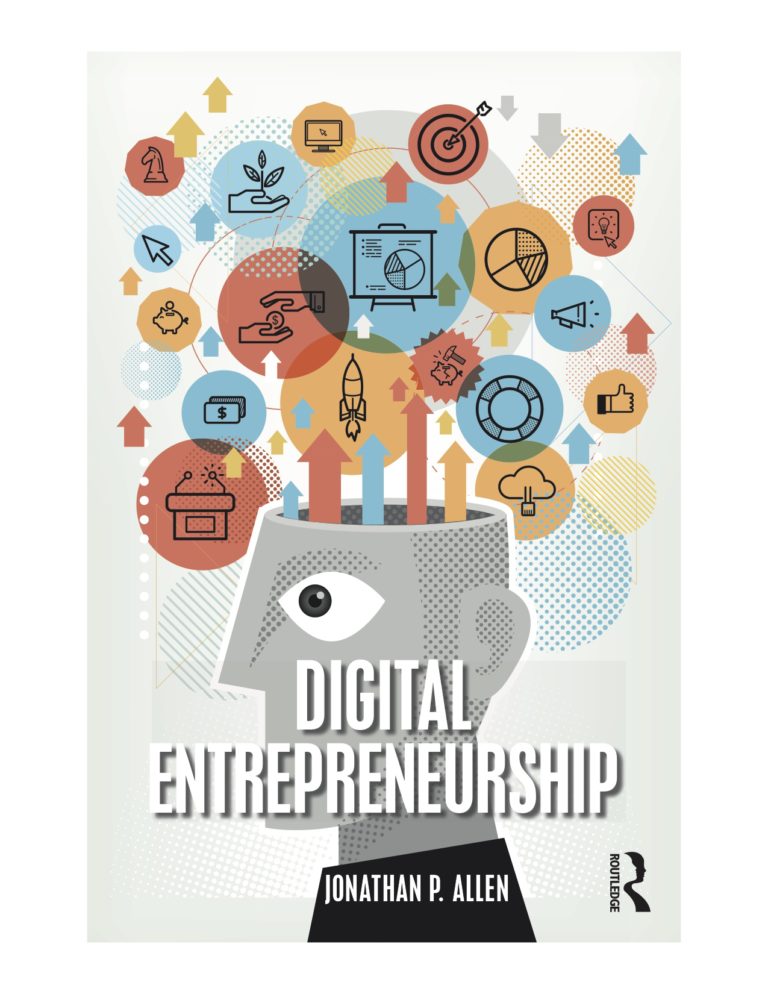 Supplemental materials for the book:

Digital Entrepreneurship,1st Edition
by Jonathan P. Allen

Published by Routledge, 2019.

Routledge website

Book website with additional materials and ideas